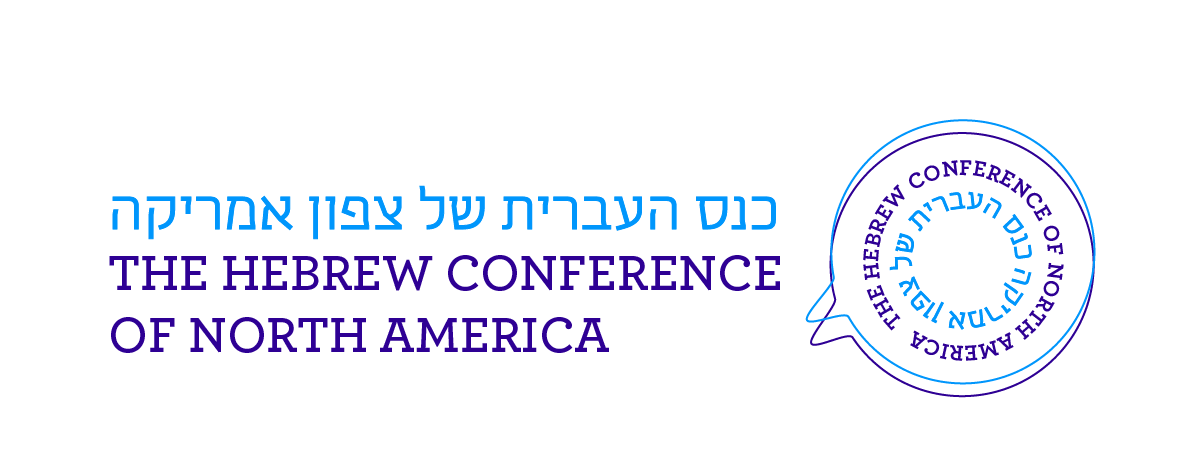 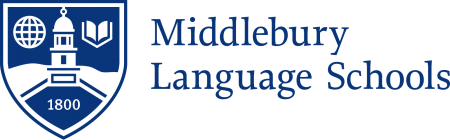 Cultivating Leadership in Hebrew Language Instruction 

Presenters:
Prof. Ringvald &
Dr. Katz

11/19/2019
Interactive Poll:
Visit this URL to participate
pollev.com/dorankatz625
2
[Speaker Notes: https://www.polleverywhere.com/ranking_polls/mfUYSKFfIztINWj1wcQmZ]
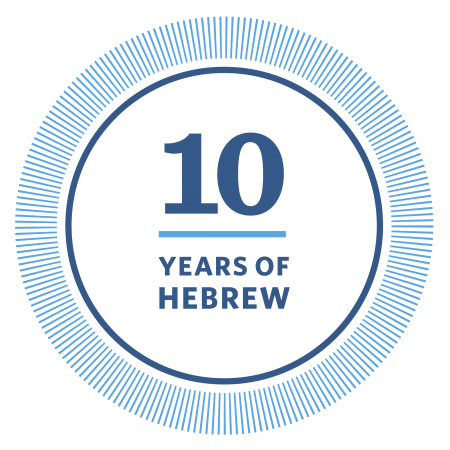 Middlebury School of Hebrew- Our Mission
Increase the number of individuals who are proficient in Hebrew
Educate and professionalize Hebrew teachers for a variety of educational frameworks
Research to advance the field of teaching and learning Hebrew as a world language
7 and 3 Week Programs
MA Degree in Teaching Hebrew as a World Language
DML Degree & Faculty Research
3
The Ideal Hebrew Instructor
SLA
theories & methods
Realistic expectations with clearly articulated goals
Understanding of the learning context and what can be achievable with the amount of hours and resources available
Understanding learners and context
The key to acquisition is to promote communication with high quality input
Supportive learning environment which understands learners’ needs and creates a climate for learning
Advocacy for and support of credentialed and highly qualified teachers
Hebrew language & culture
4
The Study
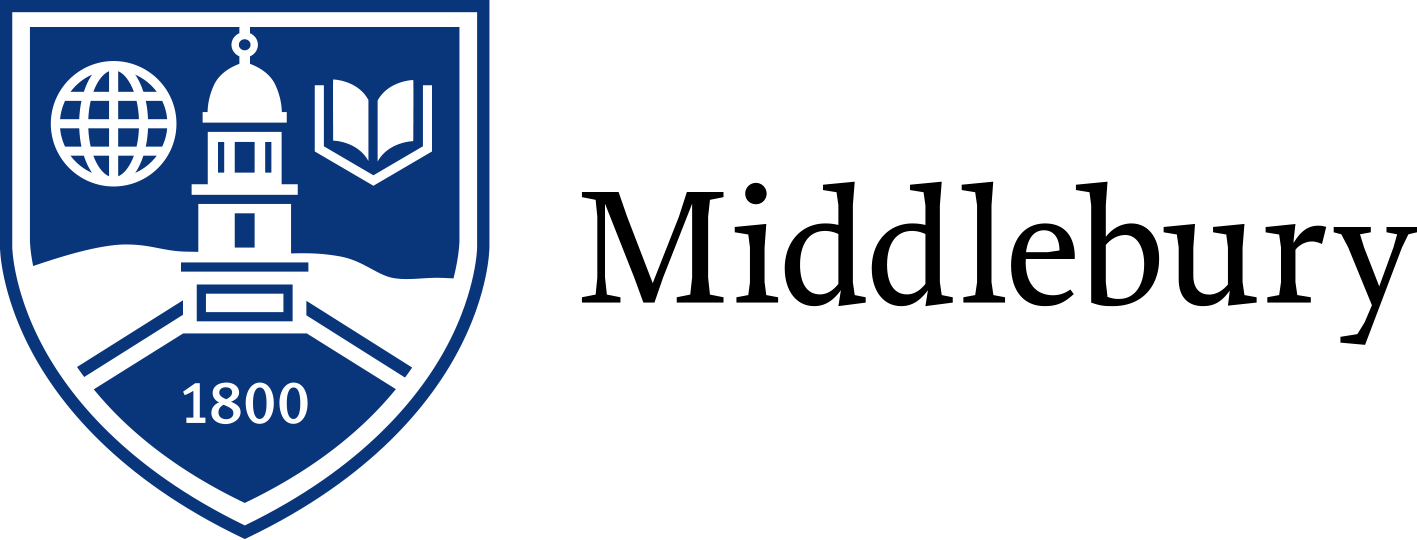 5
[Speaker Notes: The study: 
We wanted to understand the ways in which our MA graduates exhibited evidence of professionalization through the proccess of academization. To what extentis evidence of ‘teacher autonomy’ present in how our graduates think about their professional identities and knowlede and skills they received during their time as graduate students?]
Data collection:
Interviews and questionnaires of Middlebury School of Hebrew MA in Teaching Hebrew as a world Language graduates graduates= 35 Data received n= 23 

Post graduation questionnaire after graduation (1-3 years post graduation).
6
Discussion
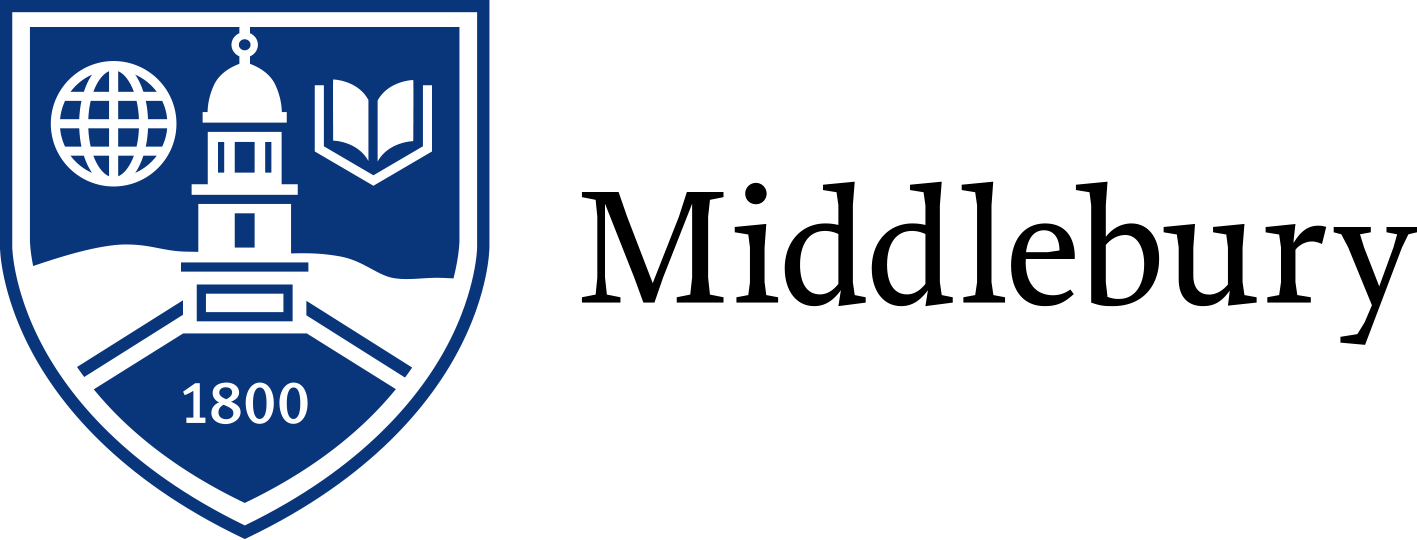 7
[Speaker Notes: The study: 
We wanted to understand the ways in which our MA graduates exhibited evidence of professionalization through the proccess of academization. To what extentis evidence of ‘teacher autonomy’ present in how our graduates think about their professional identities and knowlede and skills they received during their time as graduate students?]
Evidence #1
“With as much as I have learned I still feel like there is so much that I want to know that I just do not yet know.”
Teacher as lifelong learner
Evidence #2
"אני חושבת שההתפתחות שלי הייתה משני מישורים. המשור האקדמאי של התמודדות מול חומר אקדמאי וניתוחו. ובמשור של המיומניות הפדגוגיות בלימוד שפה בכתה ובהבנת הלומדים.״
Growth in academic skills and metacognition
Evidence #3
“I gained a lot of self-confidence here. I feel good about the knowledge that I've learned. I feel good about going outside of Middlebury and talking about it in a- in a professional way. I share with people what I've learned. I feel very good about taking the lead or speaking up. It has also given me a lot of tools regarding who I am as a learner because there was so much, other than learning how to teach.”
Rearticulating knowledge to others
Evidence #4
ראיית הכיתה כמכלול של פרטים המשפיעים אחד על השני בכיתה ומציאת הדרכים להגיע למטרה

אבל אני בוחרתמה ובאיזה סדר לעבוד עם הספרים ומשתמשת בחומרים אותנטיים
אני שיניתי את חומרי הלימוד שבהם השתמשתי לפני שהתחלתי ללמוד בתוכנית (ויודעת להסביר מדוע).
Curriculum as flexible and dynamic
Evidence #5
למדתי להיות מורה מקצועית יותר אשר בוטחת ביכולות שלה. הדוגמא האישית של המורים וההלימה המוחלטת בין מה שלומדים בכיתה לרוח המקום מתוך מקום זה למדתי להיות מנחה טובה יותר ולעזור לאחרים ללמוד את המקצוע

התוכנית עזרה ועוזרת לי מאוד ביום יום כאשר אני עוזרת למורות אחרות
Collaborative learning
Evidence #6
לפני תוכניתי המאסטר תמיד חשבתי על ולכן רציתי ללמוד בתוכנית 
•הצורה בה אני רוצה ללמד השפה,
•מה הכי יעזור לתלמידים שלי,
•מה הם הקשיים שלהם ונקודות התורפה שהם עלולים להתמודד איתם,
• מה יגרום להם ללמוד בצורה הטובה ביותר וכו
Inquiry and independent goal setting
The ideal Hebrew language educator
Understands that acquiring a new language is a complex and nonlinear enterprise. *This requires a highly skilled and autonomous teacher and a self determined teacher who is able make educated decisions in order to facilitate and maximize the acquisition process. 

Individual thoughts are released and then enabled into action.
Think-Pair-Share
Talk about a time where you demonstrated leadership in one of the three areas?
SLA
theories & methods
Understanding learners and context
Hebrew language & culture
15
Characteristics of autonomous language educators.  Where do YOU fall?
✔ Creates learner centered classrooms
✔ Interacts with classrooms as complex and dynamic spaces
✔ Is a lifelong learners (inquires and reflects)
✔ Leads students by example
✔ Draws on expert knowledge and skill in real time.
✔ Activates expertise in content knowledge and pedagogical content knowledge.